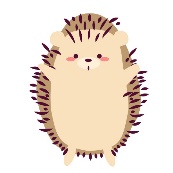 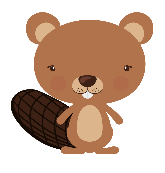 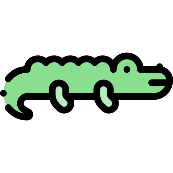 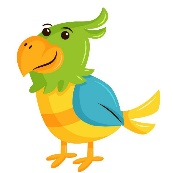 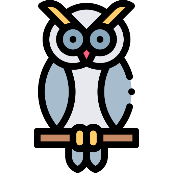 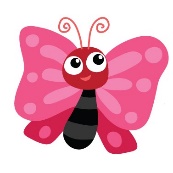 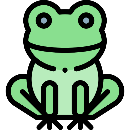 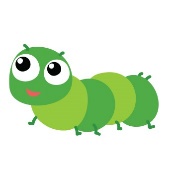 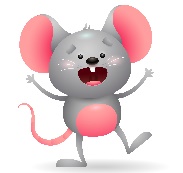 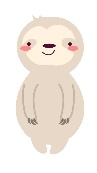 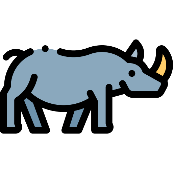 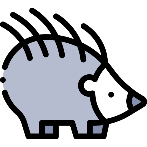 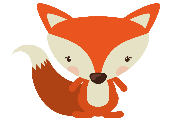 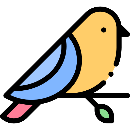 SEGUE O RASTRO DOS DEBUXOS CON RR FORTE
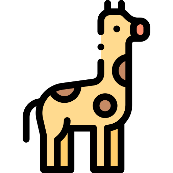 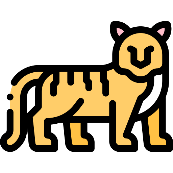 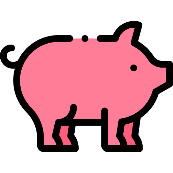 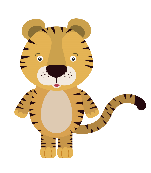 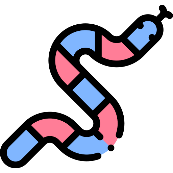 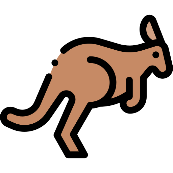 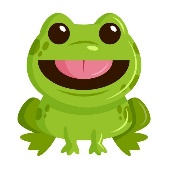 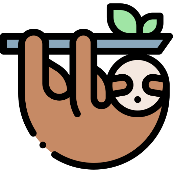 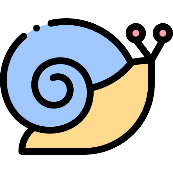 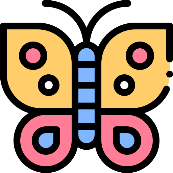 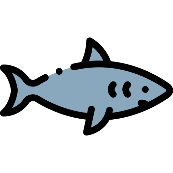 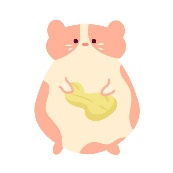 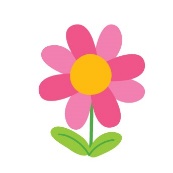 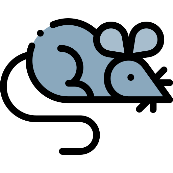 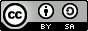 WIKIBEA
IMAXES: FREEPIK
COMEZA OUTRA VEZ